Rulemaking:  Revising Human Health Water Quality Standards for Toxic Pollutants
Hearings for Public Comment
Bend, Eugene, Medford, Coos Bay, Ontario, Pendleton, Portland
February  1 – 16, 2011
Jennifer Wigal |  Water Quality Standards Manager
What Will this Rulemaking Do?
Revises human health criteria for 114 toxic pollutants based on a fish consumption rate that is higher than the rate currently used

Proposes several point source implementation tools 
 
Revises DEQ rules to clarify that ODA and ODF resource management objectives to protect water quality must meet water quality standards (i.e. make consistent with state statutes)
2
Why is DEQ Proposing These Rules?
Protect Oregonians from toxics present in water and fish

DEQ’s current human health criteria do not provide adequate protection for Oregonians who regularly eat fish and shellfish

 In June 2010, EPA disapproved criteria submitted in 2004 based on a fish consumption rate of 17.5 g/day

This rule addresses EPA’s disapproval by proposing to adopt criteria based on 175 g/day.
3
[Speaker Notes: -generally, people who eat more fish and shellfish have a higher risk of health effects from pollutants accumulated there

- 17.5 g/day:  The nationally recommended criteria relied on a study which included both consumers and non-consumers of fish.  

-6.5 is 27x less than 175]
How Was 175 g/day Developed?
2006 – 2008:  Fish Consumption Rate Project

 Human Health Focus Group examined relevant fish consumption studies in the Pacific NW
5 relevant studies:  Four Columbia River Tribes (CRITFC Study); Puget Sound Tribes, Asian Pacific Islanders, and a national study  

October 2008:  recommendation to EQC

This rule addresses EPA’s disapproval by proposing to adopt criteria based on 175 g/day.
4
[Speaker Notes: - CRITFC:  CTUIR, Warm Springs, Yakima, and Nez Perce]
Proposed Implementation Tools
 
Intake Credits:  New Rule 
No increase in discharge mass or concentration
Background Pollutant Allowance:  New Rule
No increase in mass, allows up to 3% increase in discharge concentration
Applies only to carcinogens, cannot exceed 10-4 risk level
Variances:  Revised Rule
Alternate water quality standard for facility if it cannot meet standards based on at least 1 of 6 justification factors
Pollutant Reduction Plan required
Requires EPA approval
5
Proposed Nonpoint Source Changes
ODA Area Plans and Rules and ODF Forest Practices Act need to meet water quality standards and TMDL load allocations (i.e. make consistent with state statutes)

DEQ will work with ODA and ODF for implementation of the Clean Water Act for nonpoint sources

Proposed rules explain that DEQ is authorized to develop TMDLs and assign load allocations on a finer scale if sufficient data exist
6
[Speaker Notes: -Proposed changes do not establish new DEQ authorities or transfer authority from ODA and ODF to DEQ.  The proposed rules explicitly state that agriculture and forestry need to meet WQS and TMDL load allocations.  This is already in statute, but is not explicit in current regulations. The proposed rules also describe in more detail how DEQ will interact with ODA and ODF as they implement their programs.  

-.  Lower human health numeric criteria for those toxic pollutants could lead to additional 303(d) listings and trigger TMDLs to be developed.  As with the case today, if those TMDLs find the need for load reductions, and if additional practices are needed to meet the load allocations, some forest and agricultural operators and rural landowners may experience increased costs to manage the land. 

-In addition, the proposed rule explains that, DEQ is authorized to develop TMDL and assign load allocations on finer scale and may do so where we have sufficient information.  Currently DEQ give LAs to all NPS over a large part of watershed.]
Proposed Nonpoint Source Changes

 Proposed rules explain that DEQ is authorized to develop TMDLs and assign load allocations on a finer scale if sufficient data exist

 DEQ has the statutory authority to assign load allocations to significant air and land sources (e.g. clean up sites and landfills
7
[Speaker Notes: -If in the course of the TMDL process deposition of a pollutant of concern from the air is identified as a contributor to the water quality violation, the air program will be notified and provided with a load allocation for air sources. The air program will approach this situation much as it would for a violation of an ambient air quality standard. An inventory of sources within the physical boundaries of the study area that are emitting that pollutant will be determined.  An air quality dispersion model will use that inventory, along with appropriate meteorology, physical and chemical characteristics of the pollutant, and other factors to quantify deposition within the study area. The contribution of each air permitted source, as well as non-permitted stationary and mobile sources, to the total deposition will be estimated. Regional and global contributions will be estimated as well. The air program will then work with the water program to identify emissions reduction strategies to meet the load allocation.]
Rulemaking Process
For more information:
http://www.deq.state.or.us/wq/standards/humanhealthrule.htm
8
[Speaker Notes: -These rules only become effective after EPA approval]
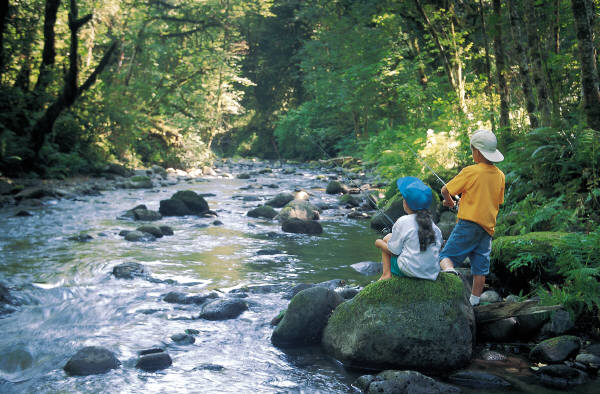 Questions?
9